Figure 1. Domain organization and subcellular localization patterns for laforin isoforms. ( A ) Schematic diagram ...
Hum Mol Genet, Volume 17, Issue 19, 1 October 2008, Pages 3010–3020, https://doi.org/10.1093/hmg/ddn199
The content of this slide may be subject to copyright: please see the slide notes for details.
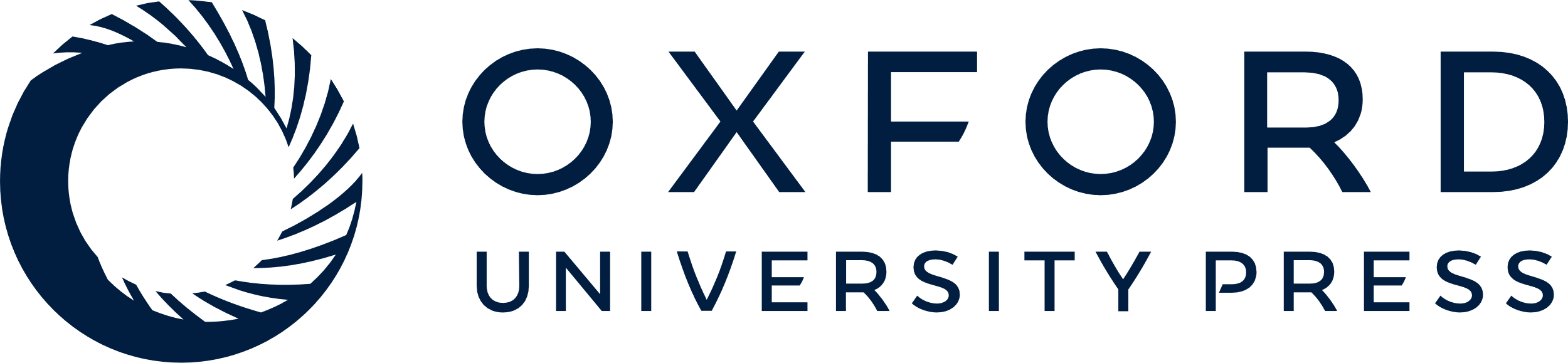 [Speaker Notes: Figure 1.  Domain organization and subcellular localization patterns for laforin isoforms. ( A ) Schematic diagram showing the two differentially spliced transcripts of the EPM2A gene, and the encoded proteins. For the transcripts, boxes denote the exons, and the filled blocks are the 5′- and 3′-untranslated regions (UTRs). Transcript-1 encodes a 331 amino acid long protein, named laf331, and transcript-2 encodes a 317 amino acid long protein, named laf317. The relative positions of the two domains of laforin, carbohydrate-binding domains (CBD) and dual-specificity phosphatase domain (DSPD), are also shown. The two domains are present in both isoforms. The unique sequence at the carboxyl-terminal of the two isoforms is identified by the ‘hatched’ box. ( B ) A schematic diagram showing the carboxyl terminal of laf331 and laf317 and the amino acid sequence of unique regions. ( C ) Representative images of COS-7 cells showing the localization pattern of laf331 and laf317. For this, COS-7 cells were transiently transfected with expression constructs that code for Myc-tagged laf331 or laf317 and processed for immunofluorescence staining using anti-myc antibody. Scale bar, 10 µm. 


Unless provided in the caption above, the following copyright applies to the content of this slide: © The Author 2008. Published by Oxford University Press. All rights reserved. For Permissions, please email: journals.permissions@oxfordjournals.org]